GENEROUS PEOPLE PLAN TO DO WHAT IS GENEROUS, AND THEY STAND FIRM IN THEIR GENEROSITY.ISAIAH 32:8 NLT
DOWNLOAD YOUR UNIQUE QR CODE AND INSERT AS PICTURE
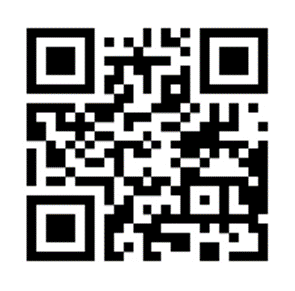 FOUR WAYS TO GIVE:
USE THE ENVELOPES ON OR UNDER YOUR SEAT [ADJUST AS NECESSARY]
TEXT ‘GIVE’ TO [INSERT TEXT GIVING NUMBER HERE]
GIVE ONLINE AT [INSERT PURL HERE]
SCAN QR CODE
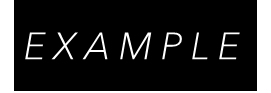 GENEROUS PEOPLE PLAN TO DO WHAT IS GENEROUS, AND THEY STAND FIRM IN THEIR GENEROSITY.ISAIAH 32:8 NLT
THREE WAYS TO GIVE:
USE THE ENVELOPES ON OR UNDER YOUR SEAT [ADJUST AS NECESSARY]
TEXT ‘GIVE’ TO [INSERT TEXT GIVING NUMBER HERE]
GIVE ONLINE AT [INSERT PURL HERE]
GENEROUS PEOPLE PLAN TO DO WHAT IS GENEROUS, AND THEY STAND FIRM IN THEIR GENEROSITY.ISAIAH 32:8 NLT
DOWNLOAD YOUR UNIQUE QR CODE AND INSERT AS PICTURE
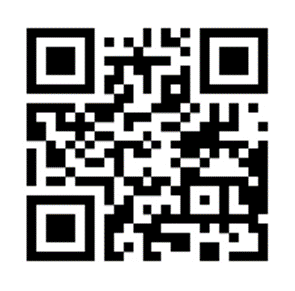 FOUR WAYS TO GIVE:
USE THE ENVELOPES ON OR UNDER YOUR SEAT [ADJUST AS NECESSARY]
TEXT ‘GIVE’ TO [INSERT TEXT GIVING NUMBER HERE]
GIVE ONLINE AT [INSERT PURL HERE]
SCAN QR CODE
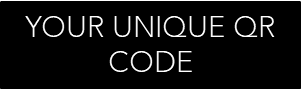 GENEROUS PEOPLE PLAN TO DO WHAT IS GENEROUS, AND THEY STAND FIRM IN THEIR GENEROSITY.ISAIAH 32:8 NLT
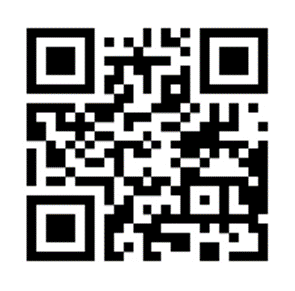 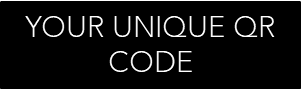 FOUR WAYS TO GIVE:
USE THE ENVELOPES ON OR UNDER YOUR SEAT 
TEXT ‘GIVE’ TO 888-888-8888
GIVE ONLINE AT https://app.ministrybrands.com/app/giving/christianchurch
SCAN QR CODE
GENEROUS PEOPLE PLAN TO DO WHAT IS GENEROUS, AND THEY STAND FIRM IN THEIR GENEROSITY.ISAIAH 32:8 NLT
THREE WAYS TO GIVE:
USE THE ENVELOPES ON OR UNDER YOUR SEAT
TEXT ‘GIVE’ TO 888-888-8888
GIVE ONLINE AT https://app.ministrybrands.com/app/giving/christianchurch
GENEROUS PEOPLE PLAN TO DO WHAT IS GENEROUS, AND THEY STAND FIRM IN THEIR GENEROSITY.ISAIAH 32:8 NLT
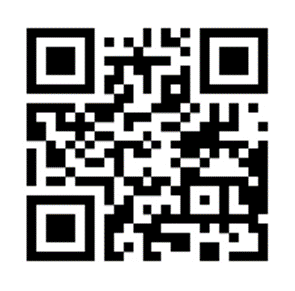 FOUR WAYS TO GIVE:
USE THE ENVELOPES ON OR UNDER YOUR SEAT 
TEXT ‘GIVE’ TO 888-888-8888
GIVE ONLINE AT https://app.ministrybrands.com/app/giving/christianchurch
SCAN QR CODE
YOUR UNIQUE QR CODE